Some Art and Art History
“Realism”

1830s – 1870s
With Realism, nature and life was for the first time depicted in an honest and unsentimental way. …This was a major stepping stone into the world of modern art.

Millet, Jean-François
The Walk to Work (Le Depart pour le Travail) 1851
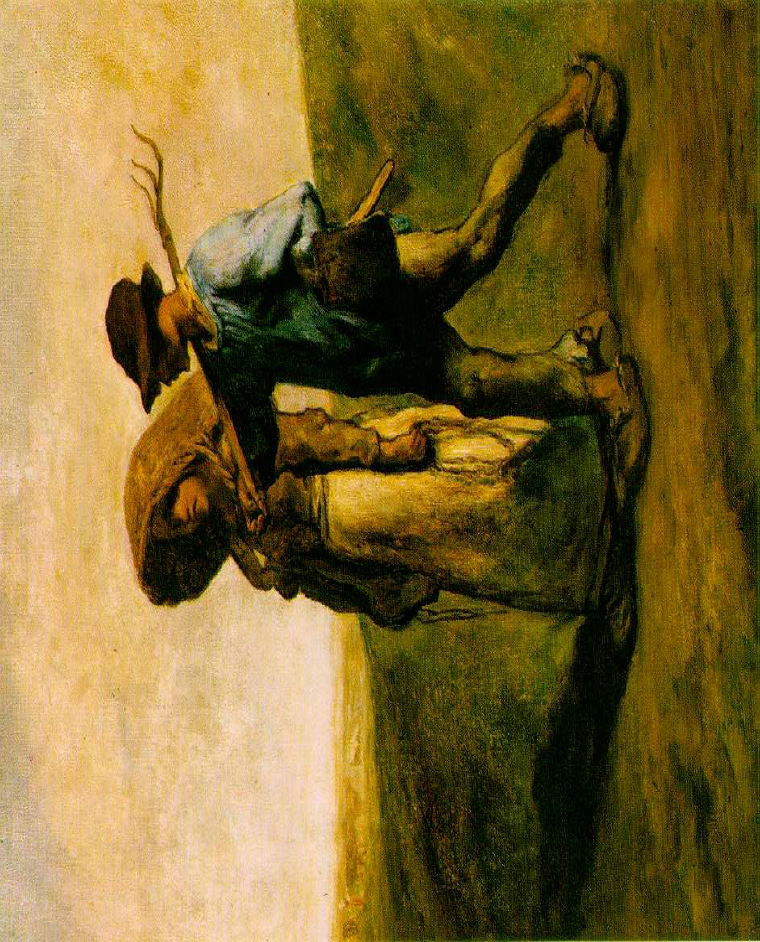 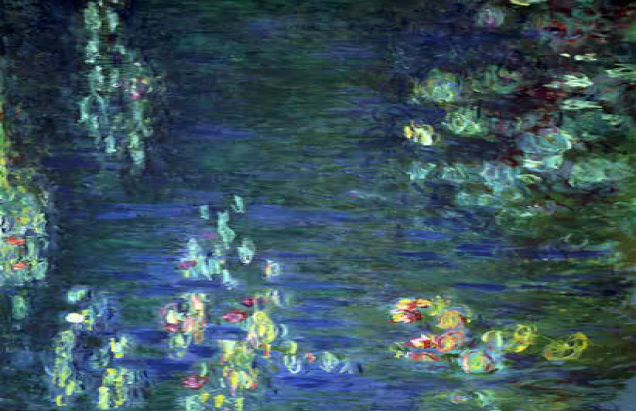 Impressionism
Claude Monet – Water Lillies
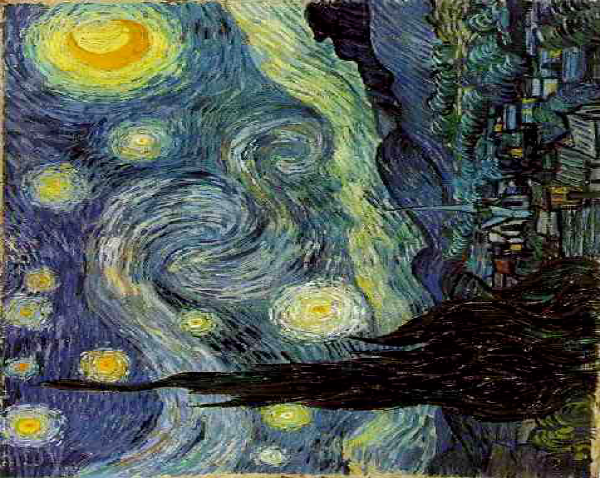 Post-Impressionism
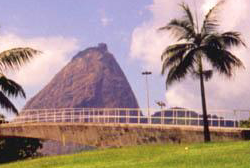 Aaron Hertzmann, 
Stroke-Based Rendering
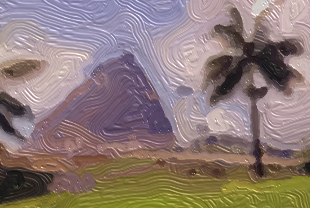 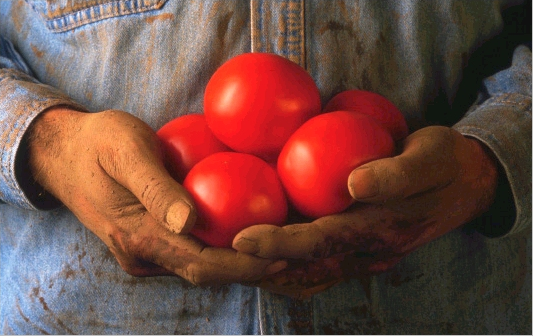 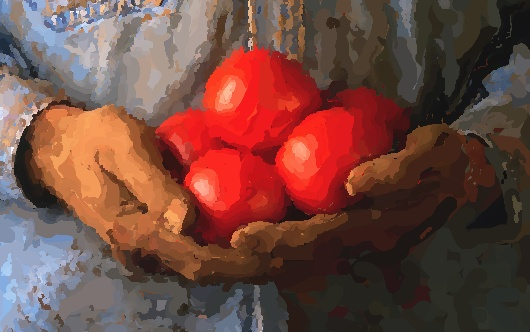 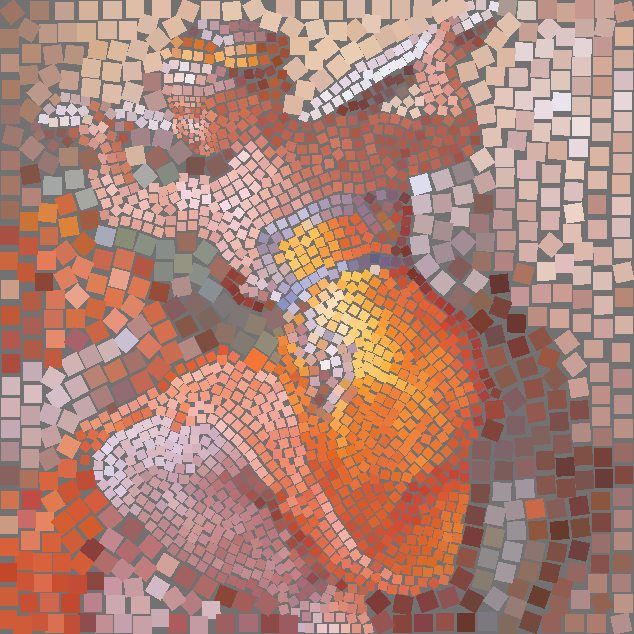 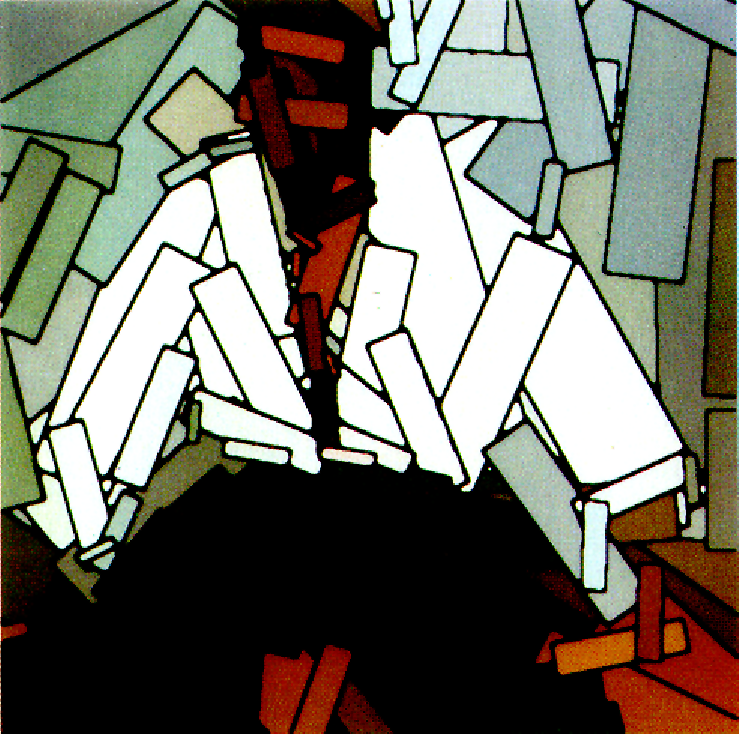 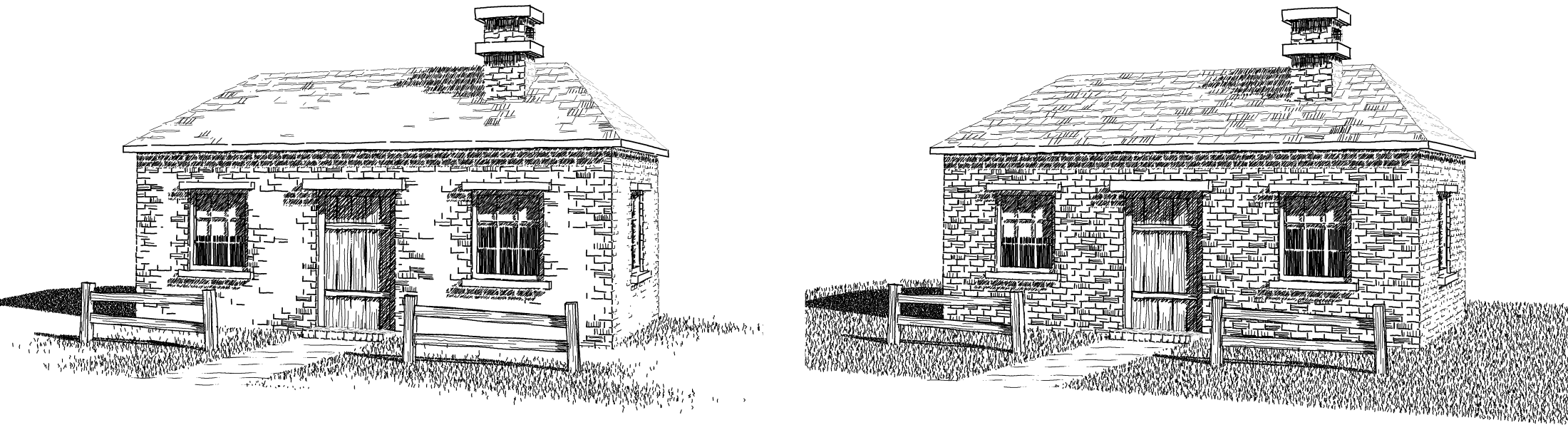 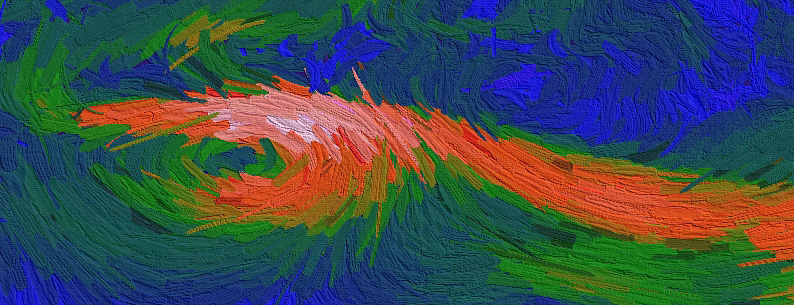 Engaging Viewers Through Nonphotorealistic Visualizations,
Tateosian, Healy, Enns
Cubism

Picasso was once accosted on a train by a stranger who recognized him. The stranger complained: Why couldn't he draw pictures of people the way they actually were? Why did he have to distort the way people looked? Picasso then asked the man to show him pictures of his family. After gazing at the snapshot, Picasso, replied, "Oh, is your wife really that small and flat?“
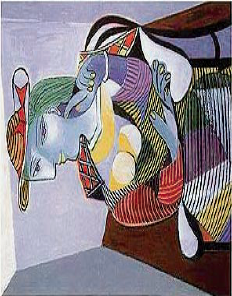 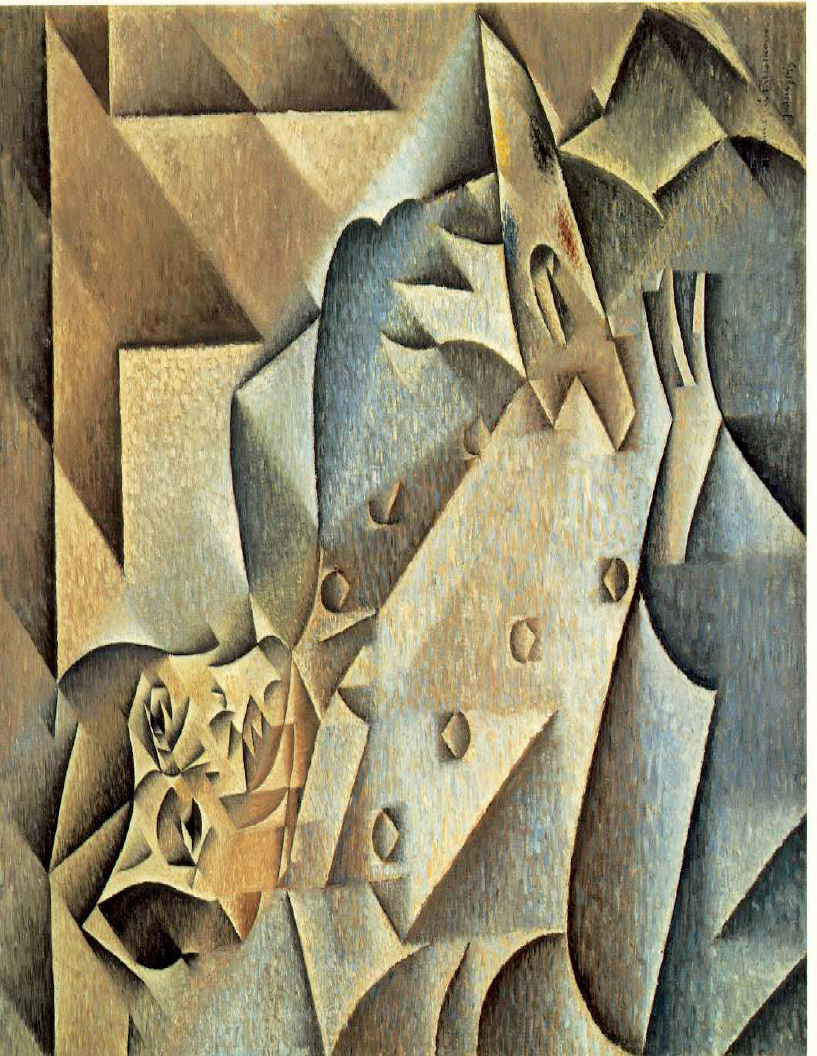 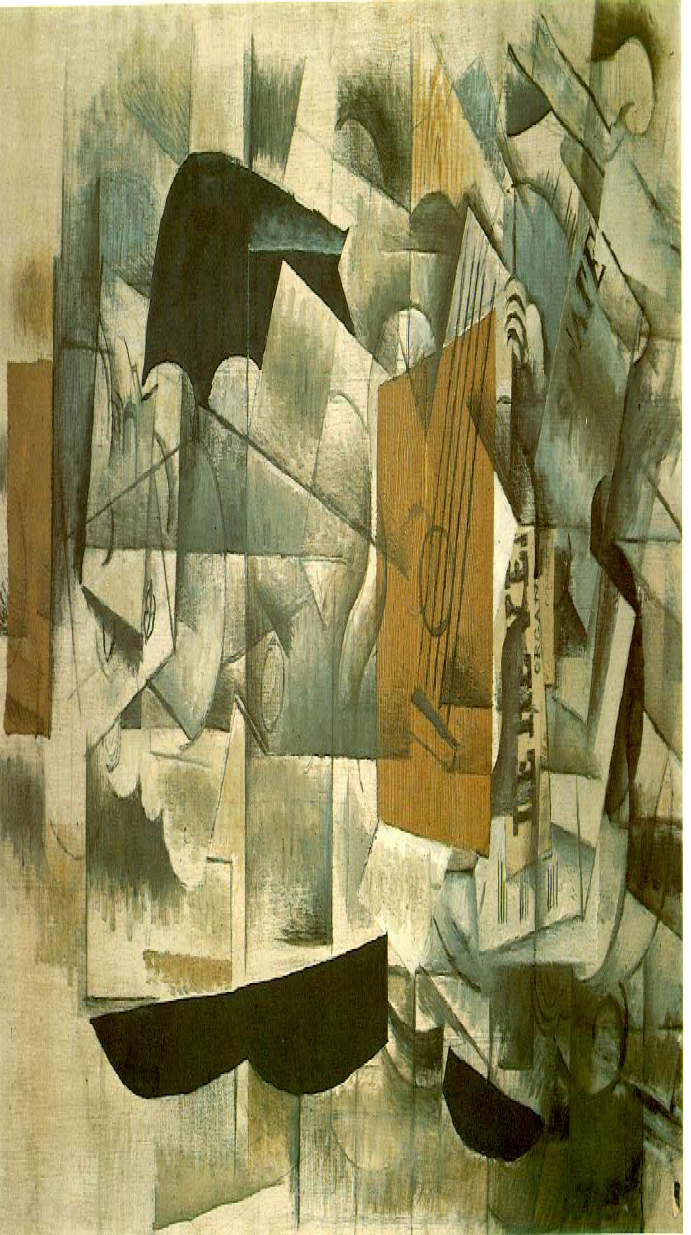 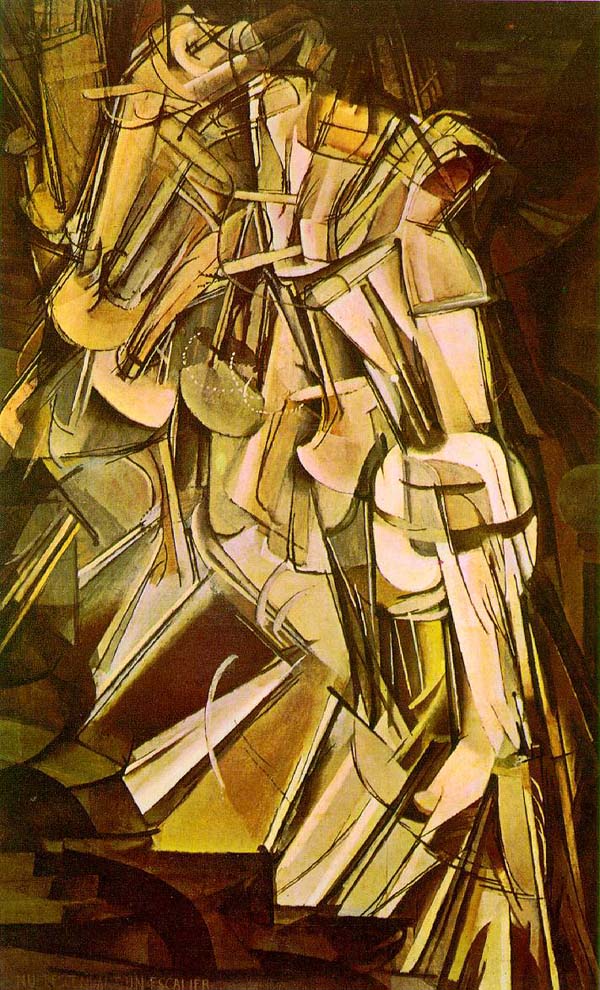 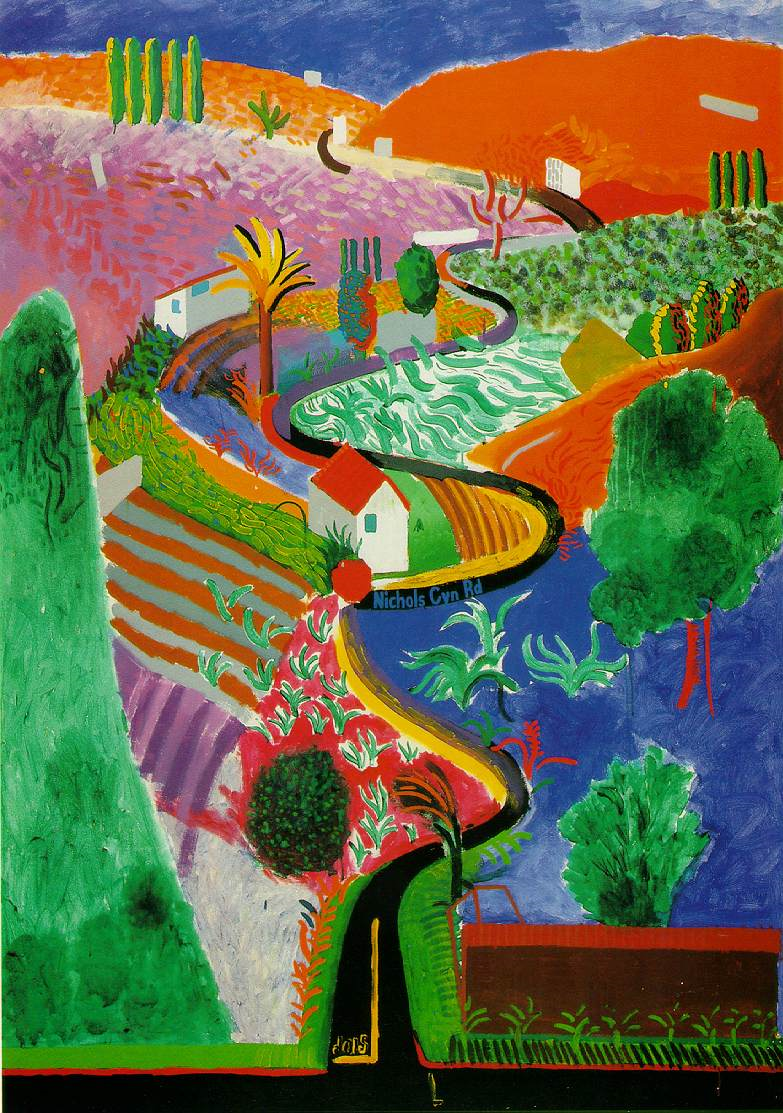 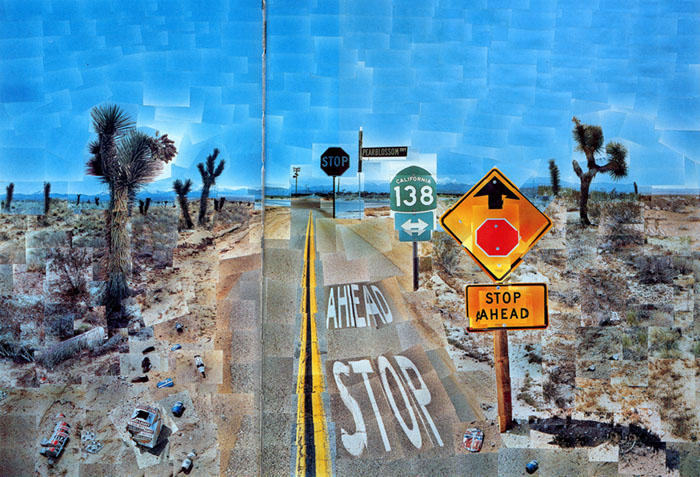 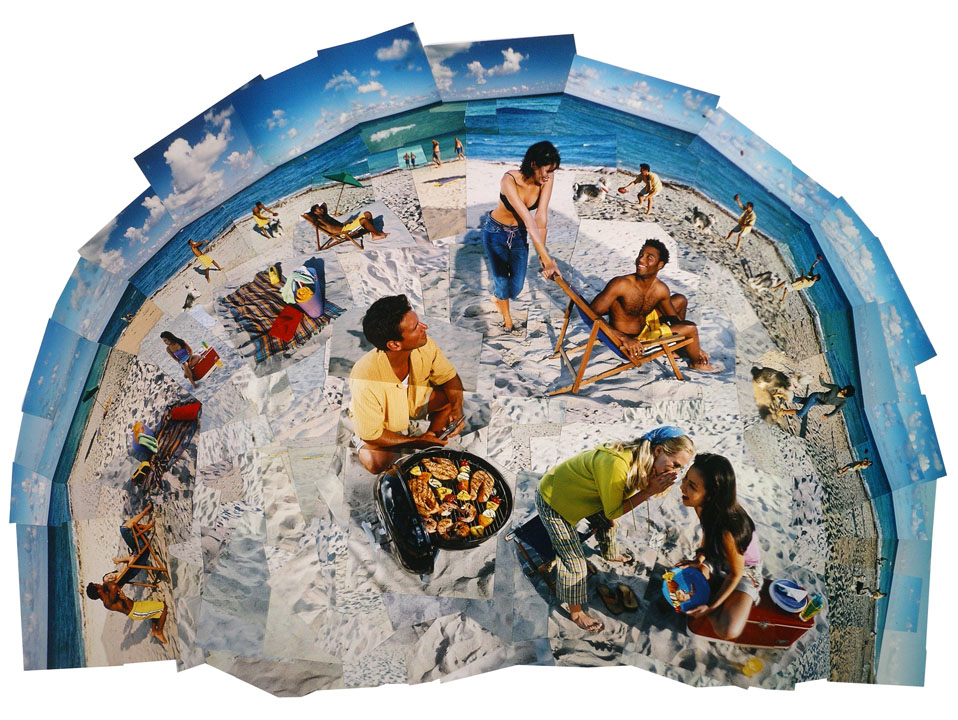 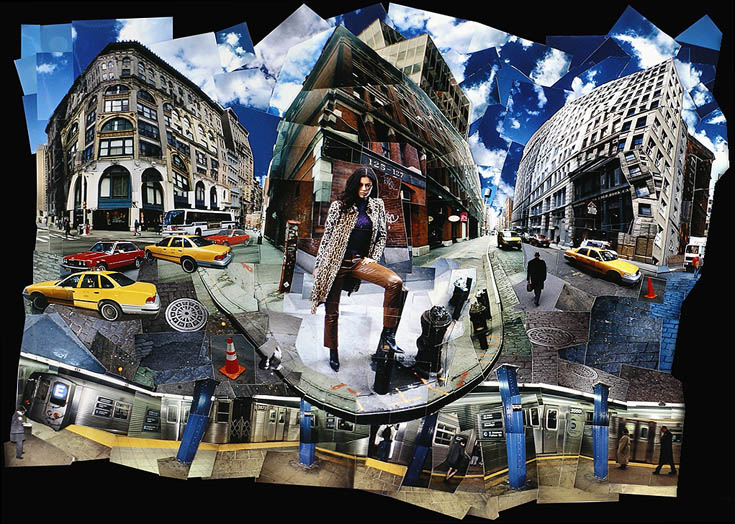 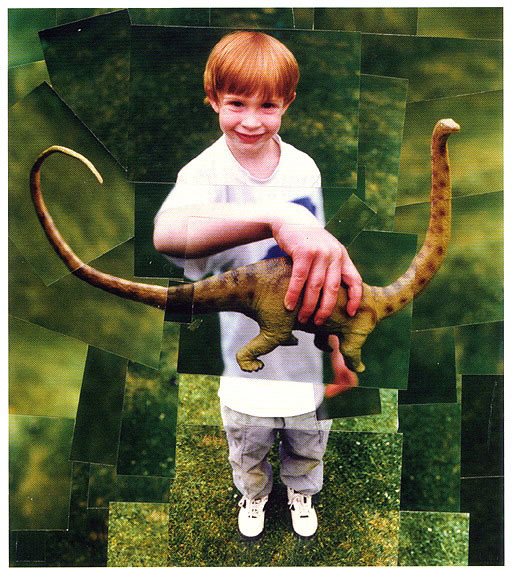 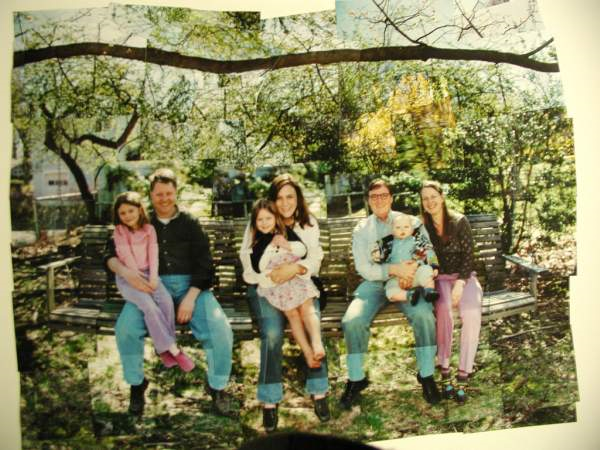 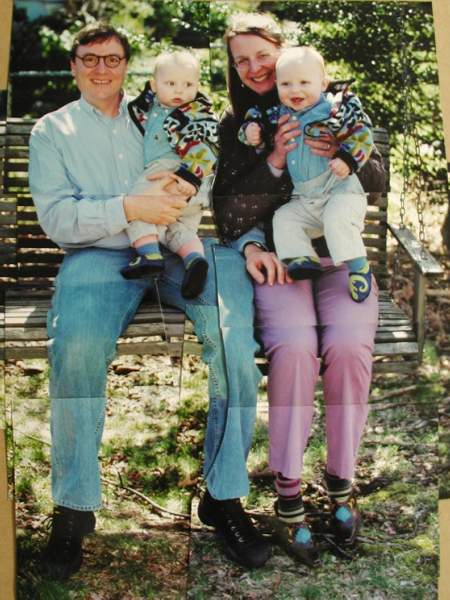 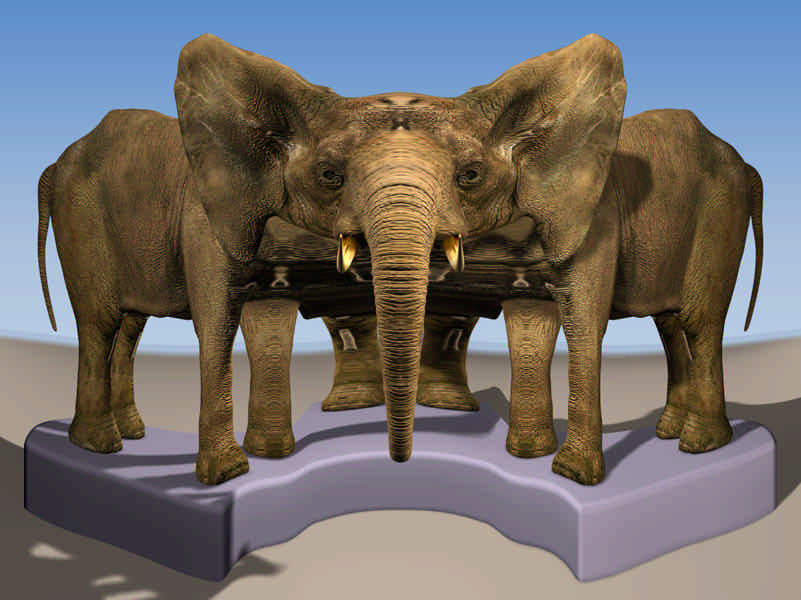 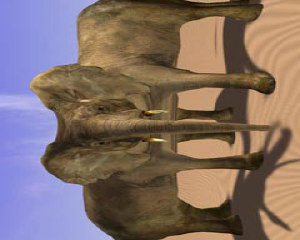 Paul Rademacher and Gary Bishop
Multiple-Center-of-Projection Images
SIGGRAPH 98
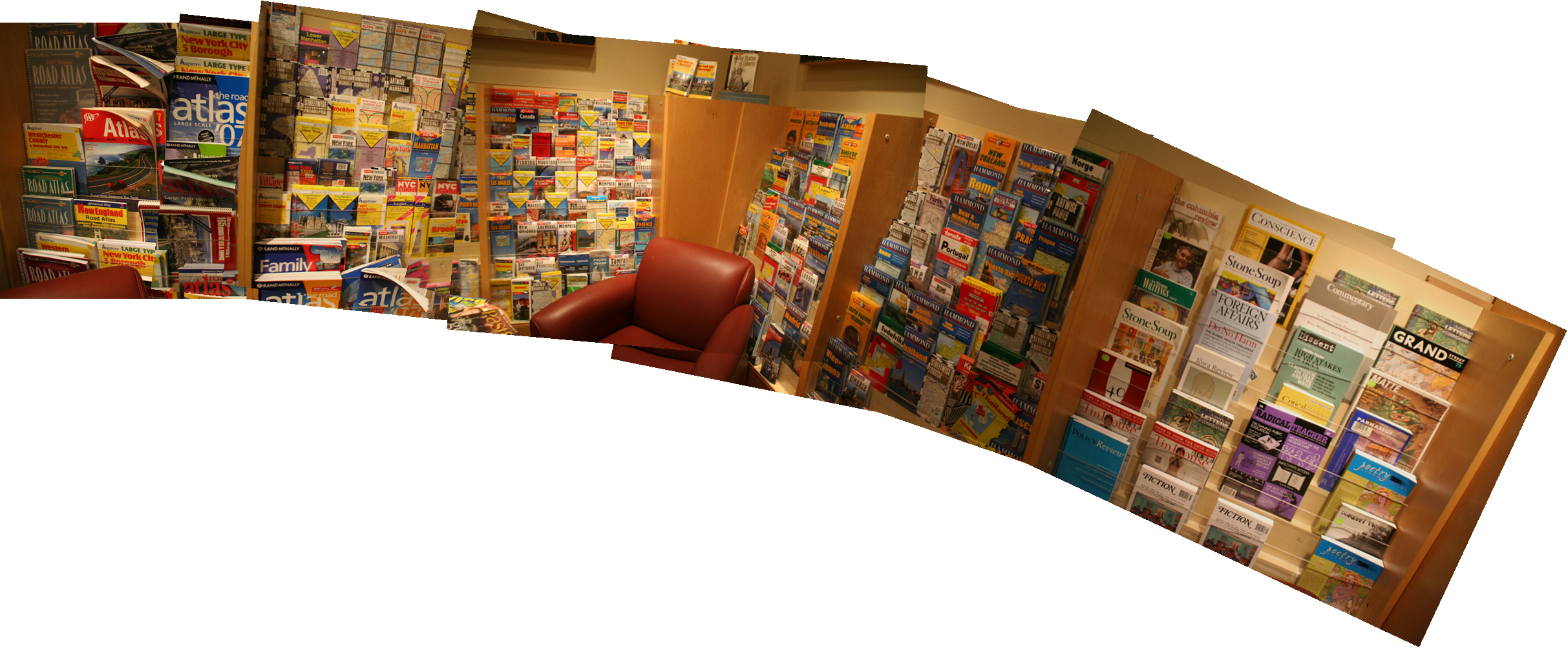 "Scene Collages and Flexible Camera Arrays," Y. Nomura, L. Zhang and S.K. Nayar
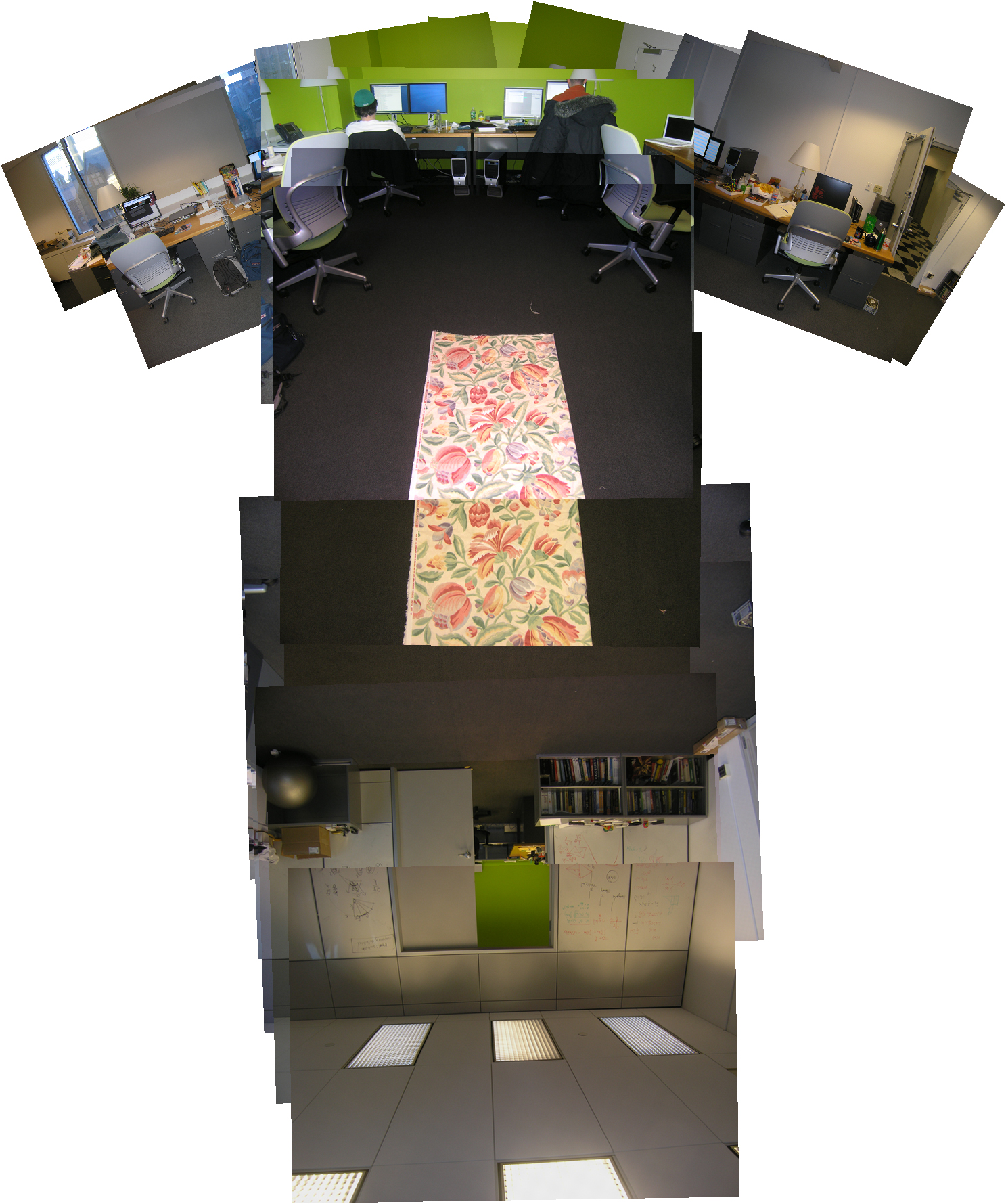 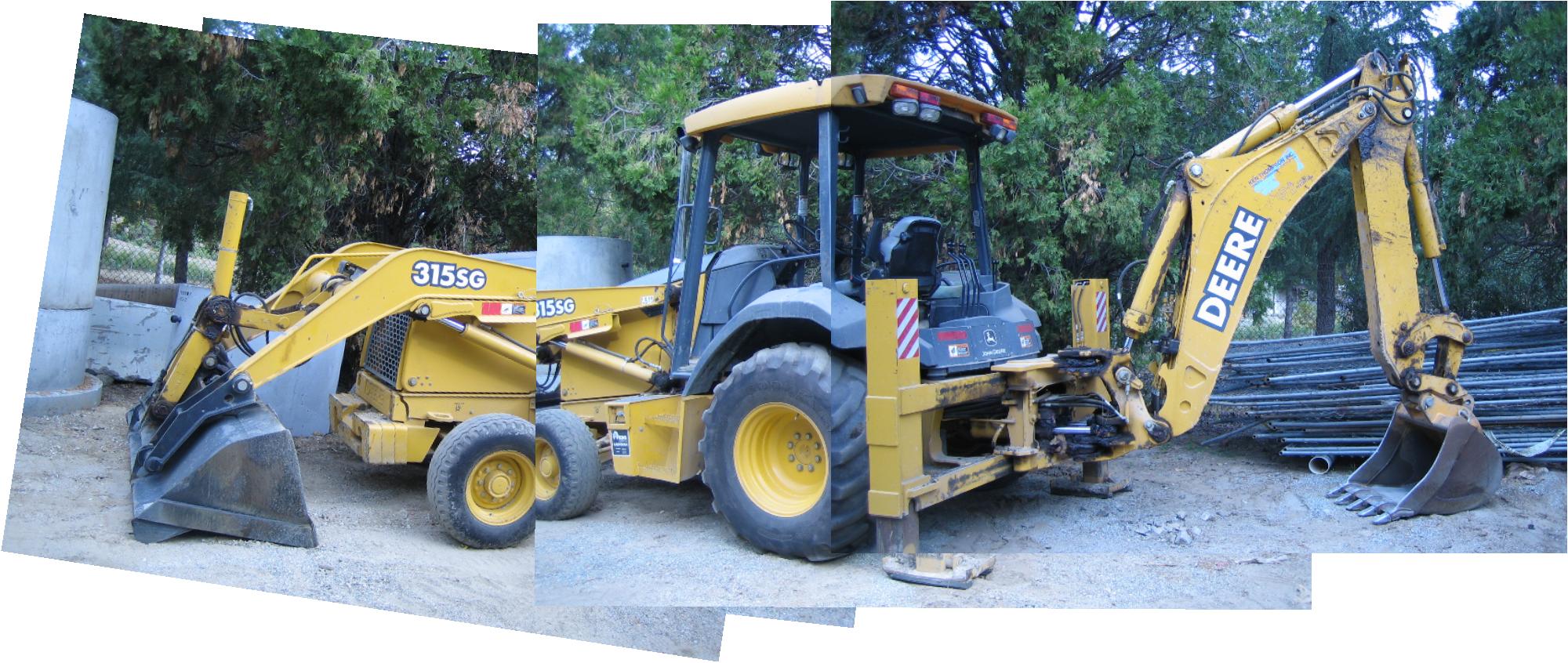 Automating Joiners - L. Zelnik-Manor and P. Perona, NPAR ‘07
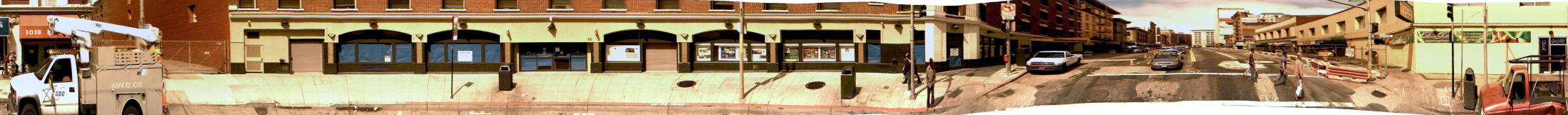 Automatic Multiperspective Images, Roman&Lensch, EGSR 2006
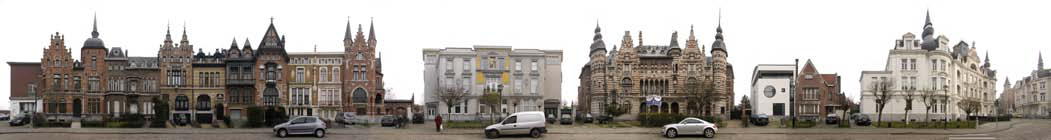 Photographing Long Scenes with Multi-Viewpoint Panoramas
Agarwala et al.
GL-Hijacking
Pencil-Sketch Light Saber Fight?
Not too bad for real-time…
There’s no accounting for taste…
The Jedi-Outcast folks did this, not us!
Is this less painful in pencil sketch?
Draw it your own way…
Quake 3 Arena
Before
After 
(still approx 30fps!)
Or write it to disk…Print Screen to Maya!
Note view culling issues
Useful NPR
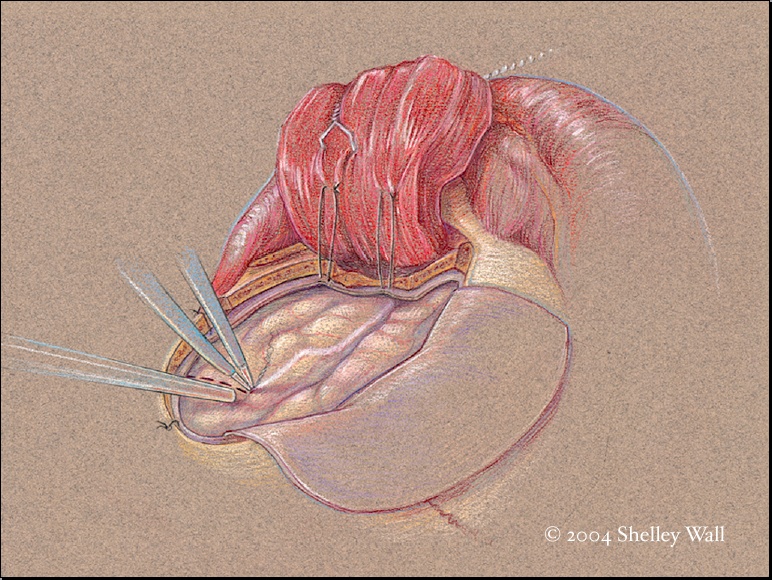 “Visually-Oriented Knowledge Media Design in Medicine”
Nick Woolridge and Jodie Jenkinson
Biomedical Communications, University of Toronto
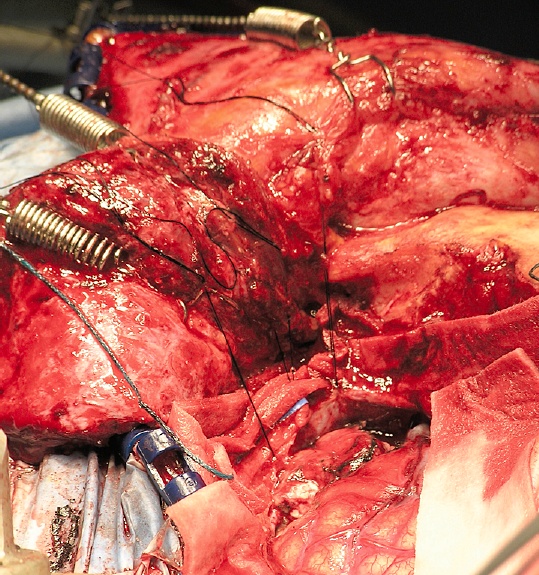 “Visually-Oriented Knowledge Media Design in Medicine”
Nick Woolridge and Jodie Jenkinson
Biomedical Communications, University of Toronto
Scientific Illustrations
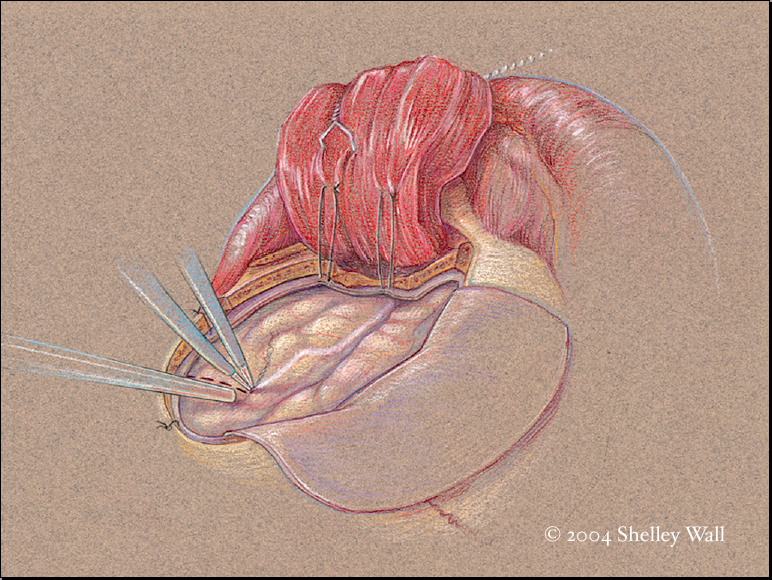 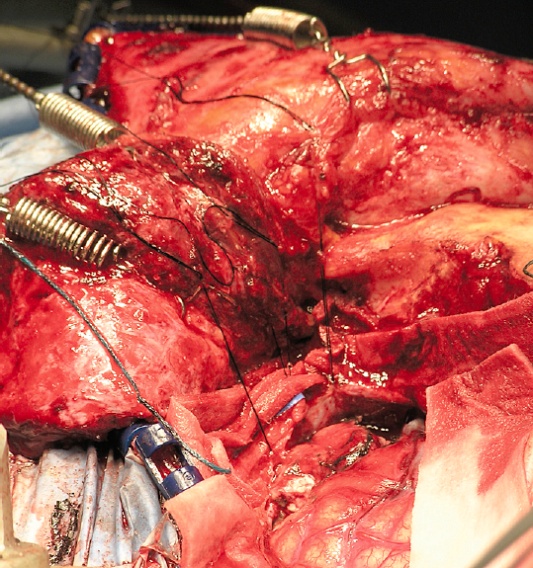 
SI (                    )
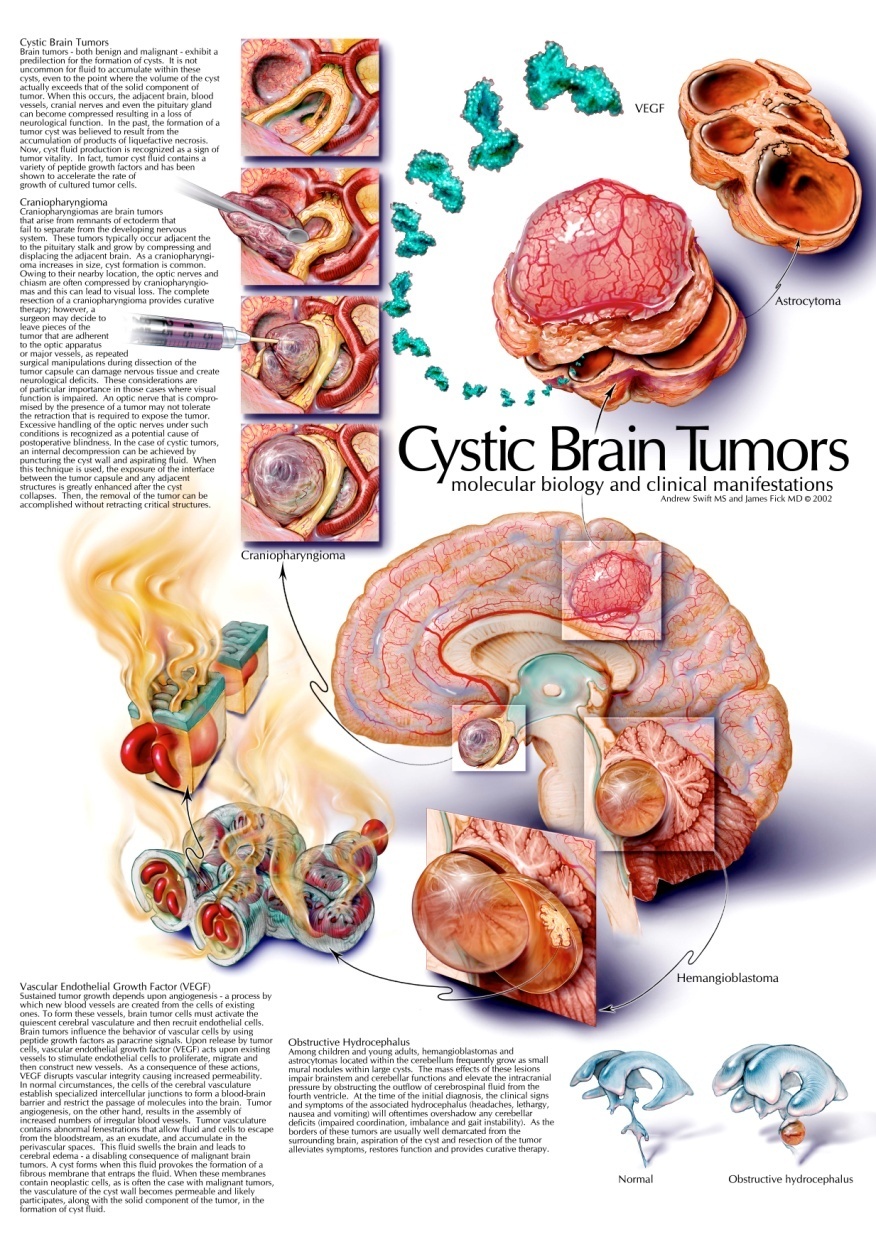 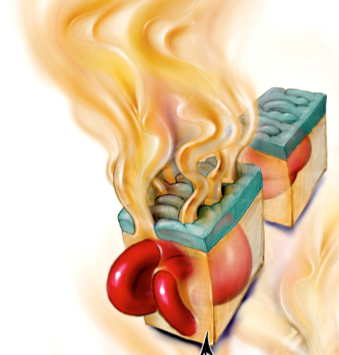 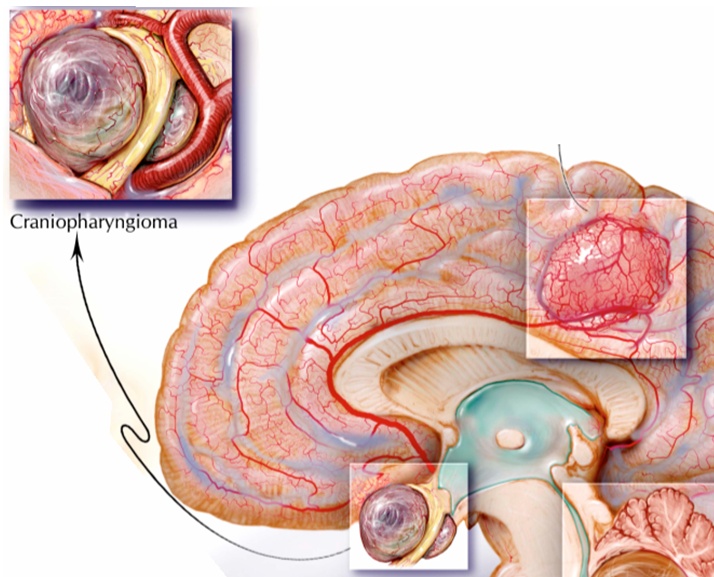 Copyright 2004 Andrew Swift MS CMI and James Fick MD. 
Used by permission. 

www.mcg.edu/medart 
www.swiftillustration.com
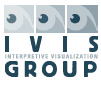 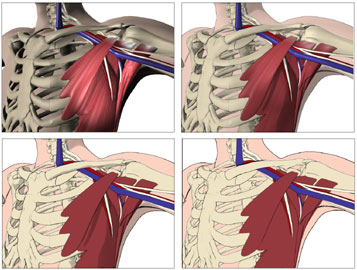 The Interpretive Visualization Group
Division of Biomedical Communication
University of Toronto
Visual complexity in anatomical relationships
© 2000-2005 IVIS Group, University of Toronto.
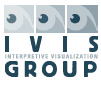 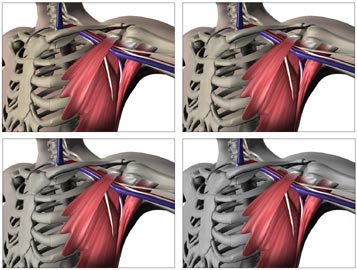 The Interpretive Visualization Group
Division of Biomedical Communication
University of Toronto
Selective color saturation in anatomical relationships
© 2000-2005 IVIS Group, University of Toronto.
Illustrative Visualization
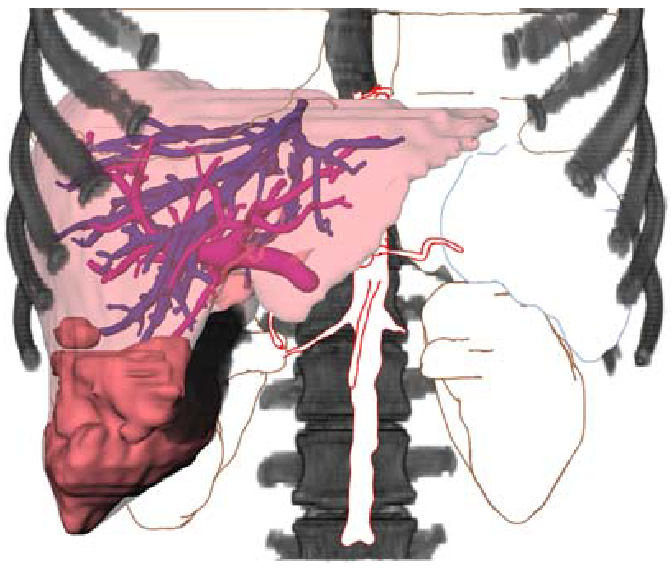 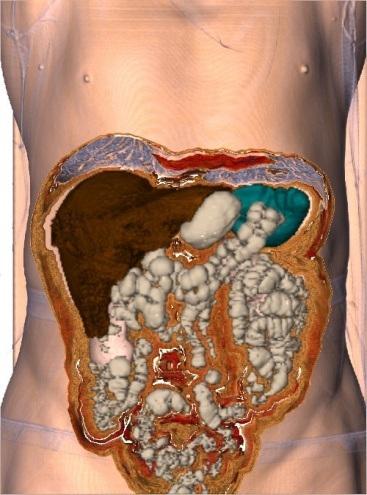 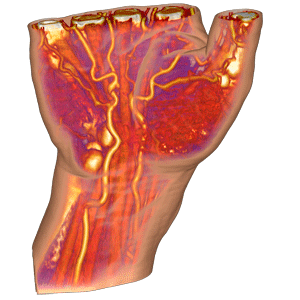 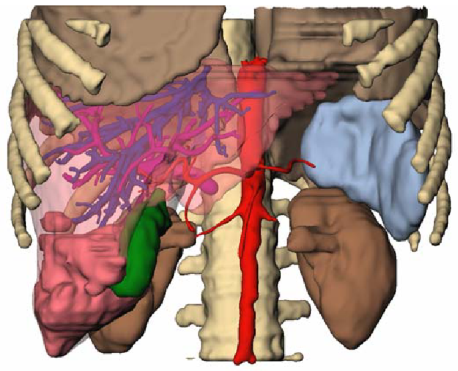 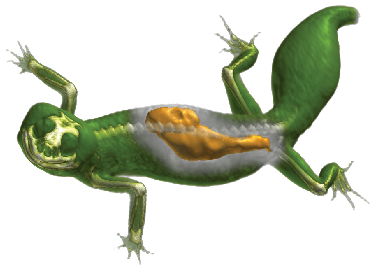 [Bruckner et al 2005]
[Tietjen  et al 2005]
[Viola  et al 2004]
Technical Illustration
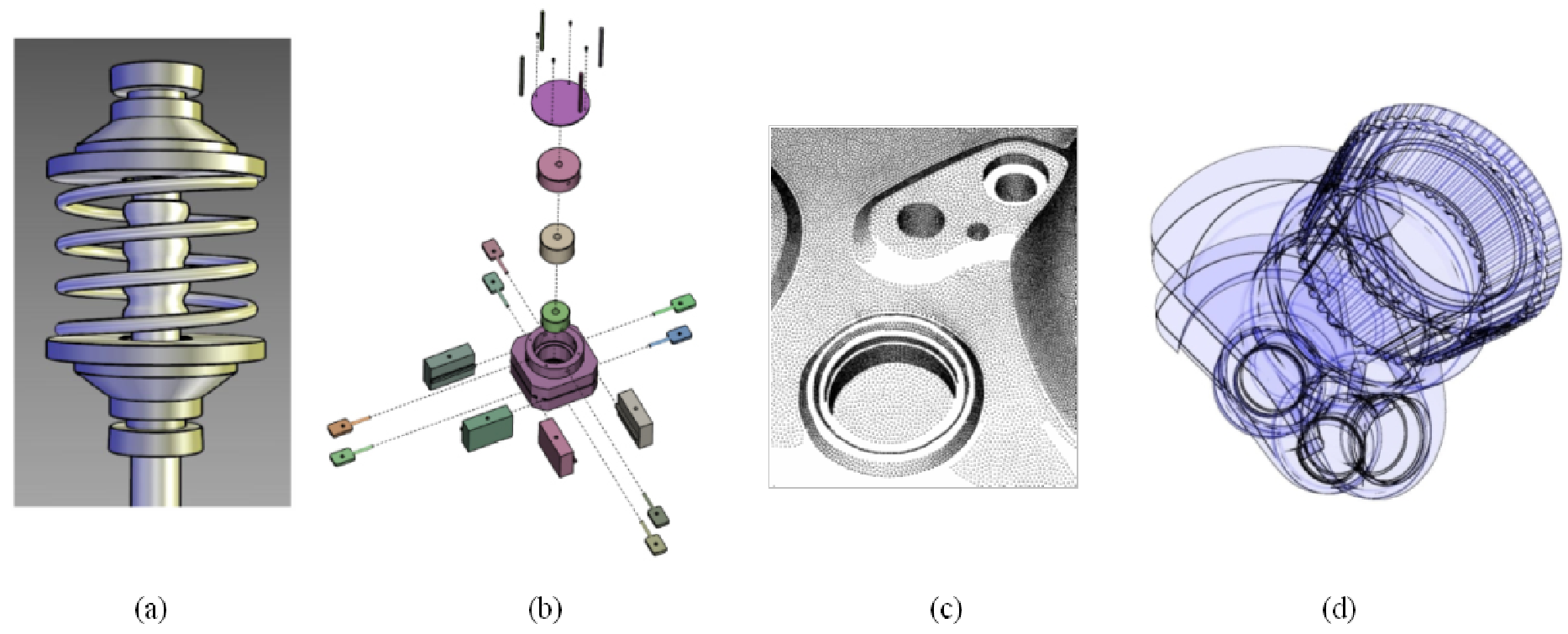 Selection of NPR results for technical illustration
Copyright
(a) 1998 Amy Gooch [Gooch et al. 1998], 
(b) 2003 Maneesh Agrawala [Agrawala et al. 2003], 
(c) 2000 Oliver Deussen [Deussen et al. 2000], 
(d) 2004 Marc Nienhaus and Jurgen Dollner [Nienhaus and Dollner 2004]. 
Used by Permission.
Selection of NPR results for medical illustration
Copyright
(a) 2000 David S. Ebert and Penny Rheingans [Ebert and Rheingans 2000], 
(b) 2002 Eric B. Lum [Lum and Ma 2002], 
(c) 2005 Nikolai Svakhine, David S. Ebert and Don Stredney [Svakhine  et al 2005], 
(d) 2001 Balazs Csebfalvi [Csebfalvi et al. 2001], 
(e) 2002 Lu, A., Morris, C., Ebert, D., Rheingans, P., and Hansen [Lu et al. 2002],
(f) 2003 Mario Costa Sousa [Sousa et al. 2003], 
(g) 2000 Jorg Hamel [Hamel 2000], (h) 2004 Mario Costa Sousa [Sousa et al. 2004]. 
Used by Permission.
Medical Illustration
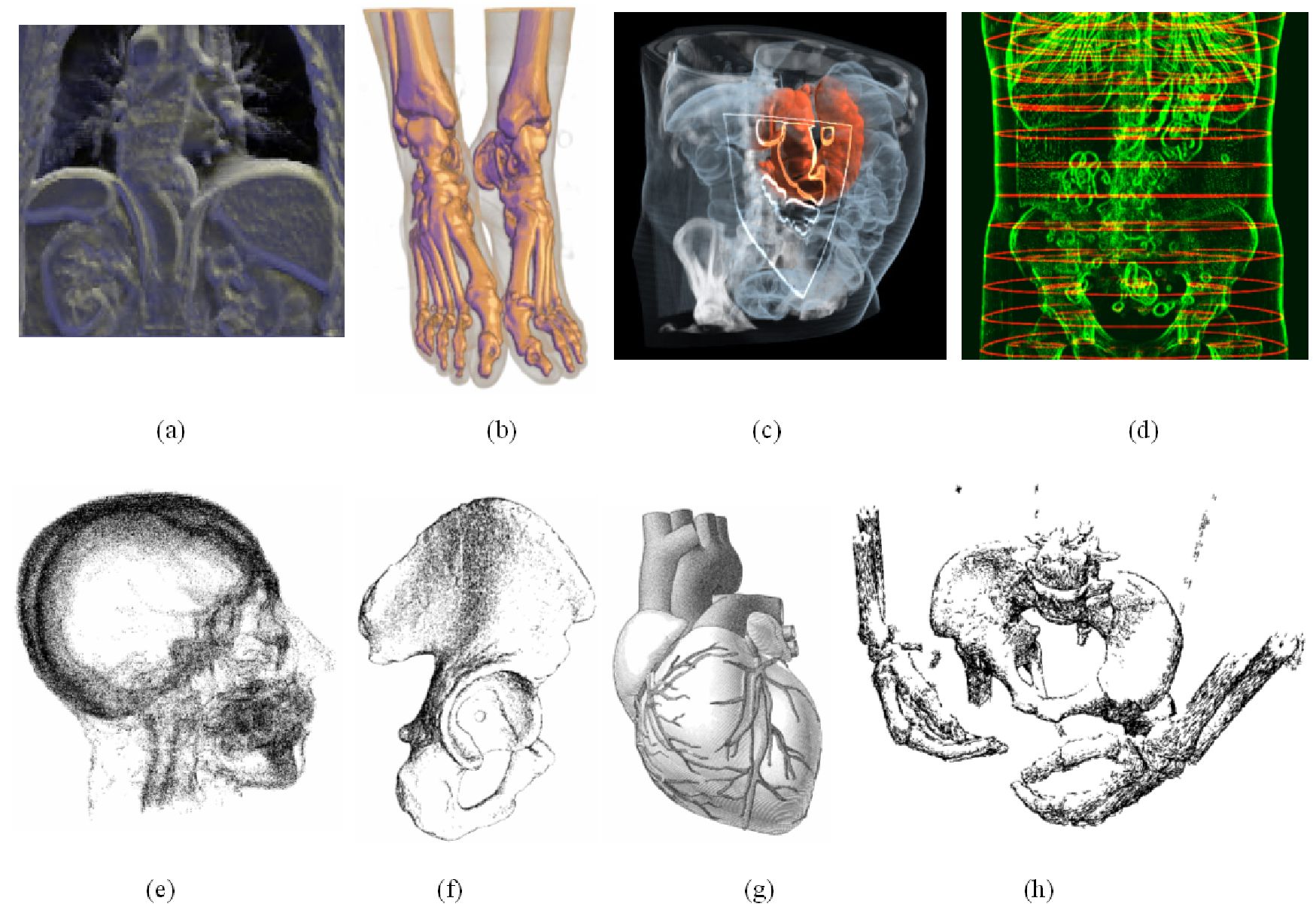 Vascular Visualization
What if…You could see every capillary?
That’s a lot of vessels!
And this is just one slice!
A Tiny Example
Olfactory bulb from a neo-natal mouse
Small piece of a small brain
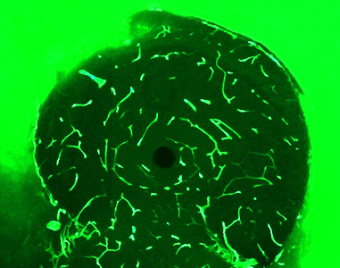 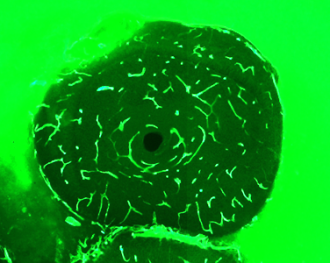 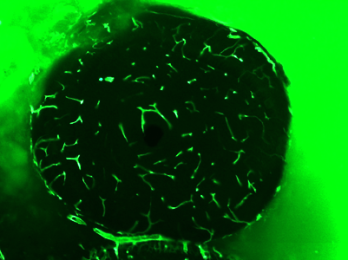 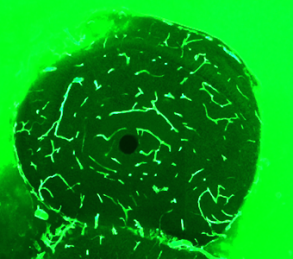 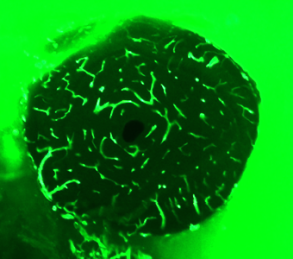 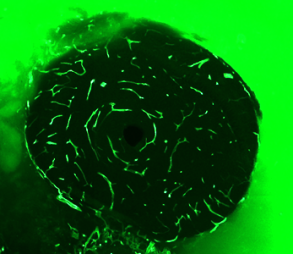 Registration
Drag points to corresponding locations
Don’t need too many points
Fast – interactive dragging rates
Align PairsBuild Stacks
Initial Results: Tubes
Stylized Rendering andOther Visualization Ideas
Illustration methods (Gooch) 

Kinetic methods
Different Brains
Rough manual alignments
Easy, even if brains are quite different
Caveat: we are introducing distortions
unaligned
aligned
Different Brains
Quick 
Visual (Ad Hoc)
Comparisons


Comparison is important – how do we do it?